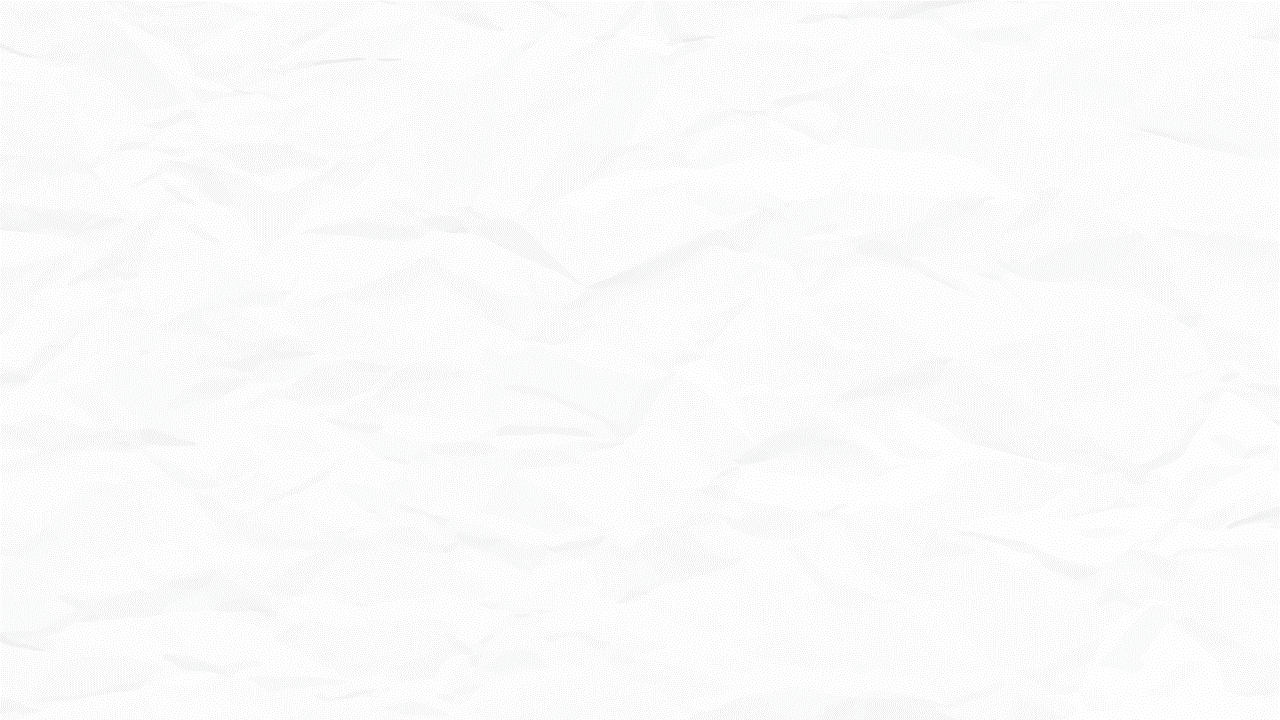 2
0
LOGO
2
Ⅹ
Free ppt templates
Life isn't about waiting for the storm to pass. it's about learning to dance in the rain.
https://www.freeppt7.com
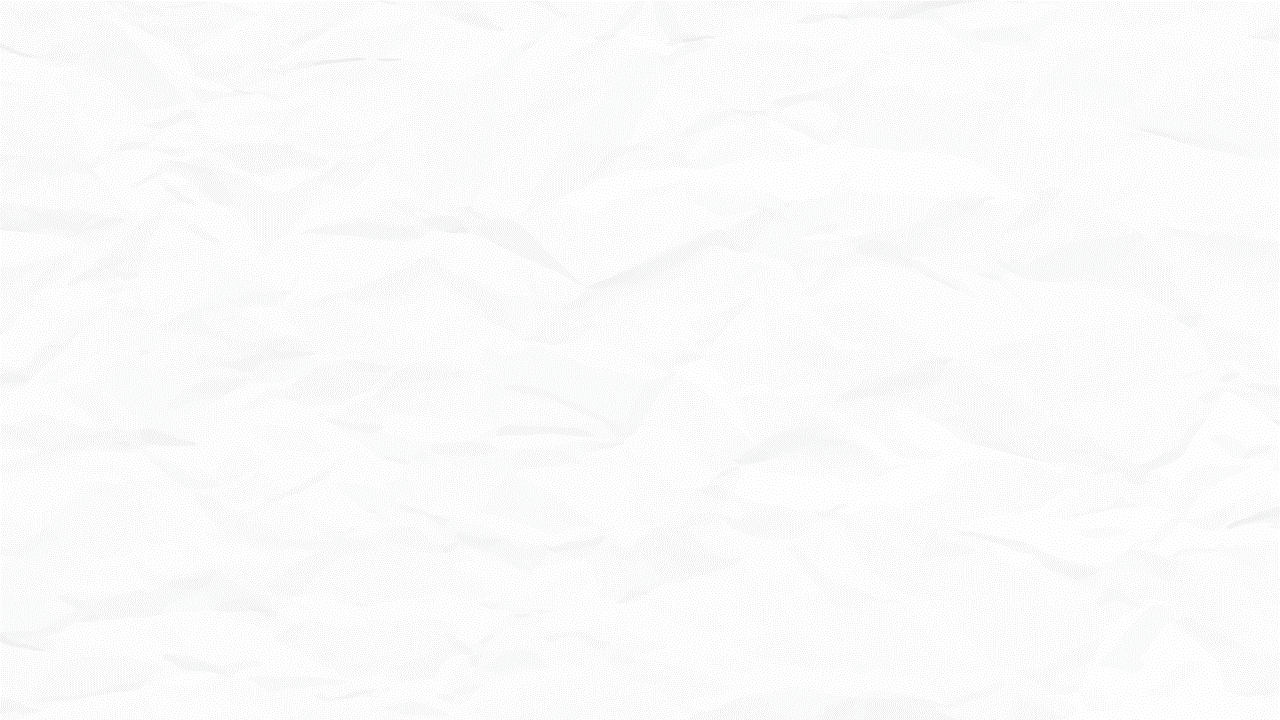 Part 01
The completion of the work
"
Part 02
Show the results of the project
CONTENT
Part 03
"
Experience and summary
Part 04
Work plan for next year
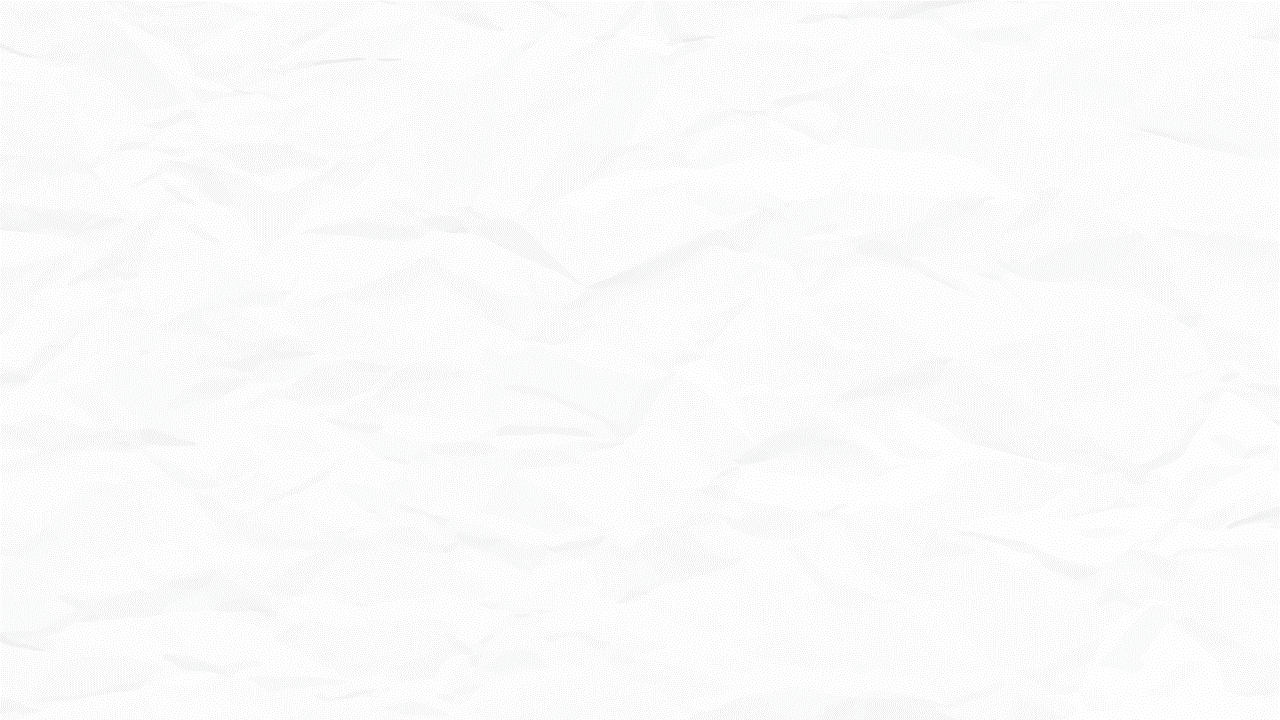 1
The completion of the work
Life isn't about waiting for the storm to pass. it's about learning to dance in the rain.
The completion of the work
Life isn't about waiting for the storm to pass. it's about learning to dance in the rain.   Life isn't about waiting for the storm to pass. it's about learning to dance in the rain.
Life isn't about waiting for the storm to pass. it's about learning to dance in the rain.   Life isn't about waiting for the storm to pass. it's about learning to dance in the rain.
Life isn't about waiting for the storm to pass. it's about learning to dance in the rain.   Life isn't about waiting for the storm to pass. it's about learning to dance in the rain.
The completion of the work
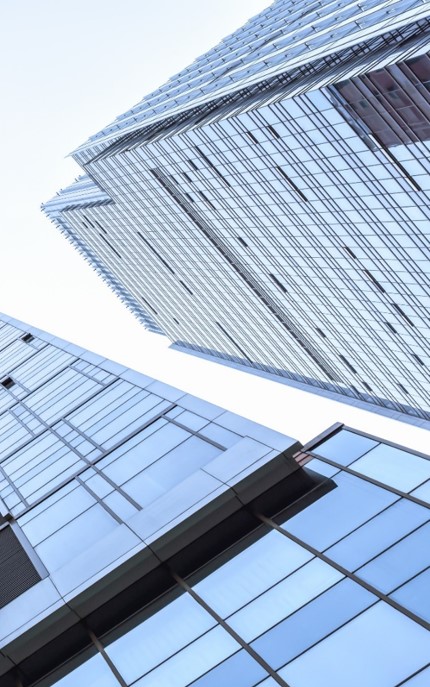 Please enter the title
OUR
Please enter text Here.Please enter text Here. Please enter text Here. Please enter text here
WORKING
Please enter text Here.Please enter text Here. Please enter text Here. Please enter text here
Please enter text Here.Please enter text Here. Please enter text Here. Please enter text here
YOUR TITLE HERE
Add the page title content
Please add specific content here, the text as simple as possible, simple description can be, do not have to be too cumbersome, pay attention to the beauty of the board.
Please enter text Here.Please enter text Here. Please enter text Here. Please enter text here. Please enter text Here.Please enter text Here. Please enter text Here. Please enter text here
Please enter text Here.Please enter text Here. Please enter text Here. Please enter text here
0
1
0
2
0
3
L
OREM IPSUM
L
OREM IPSUM
L
OREM IPSUM
L
O.
R.
E.
M.
Ⅰ.
P.
sum
D.
O.
l
O.
R.
s
Ⅰ.
T.
A.
T.
,
L
O.
R.
E.
M.
Ⅰ.
P.
sum
D.
O.
l
O.
R.
s
Ⅰ.
T.
A.
me
T.
,
L
O.
R.
E.
M.
Ⅰ.
P.
sum
D.
O.
l
O.
R.
s
Ⅰ.
T.
A.
me
T.
,
C.
O.
N.
se
C.
T.
etue
A.
D.
Ⅰ.
Pi.
s
C.
Ⅰ.
ng
el
Ⅰ.
T.
.
C.
O.
N.
se
C.
T.
etue
R.
A.
Ⅰ.
Pi.
s
C.
Ⅰ.
ng
el
Ⅰ.
T.
.
C.
O.
N.
se
C.
T.
R.
A.
D.
Ⅰ.
Pi.
s
C.
Ⅰ.
ng
el
Ⅰ.
T.
.
A.
E.
N.
E.
an
C.
O.
M.
M.
o l
ig
u
l
A.
A.
E.
N.
E.
an
C.
O.
M.
M.
Od.
o l
ig
u
l
A.
A.
E.
N.
E.
an
C.
O.
M.
Od.
o l
u
l
A.
"
Please enter text Here.Please enter text Here. Please enter text Here. Please enter text here. Please enter text Here.Please enter text Here. Please enter text Here. Please enter text here. Please enter text Here.Please enter text Here. Please enter text Here.
"
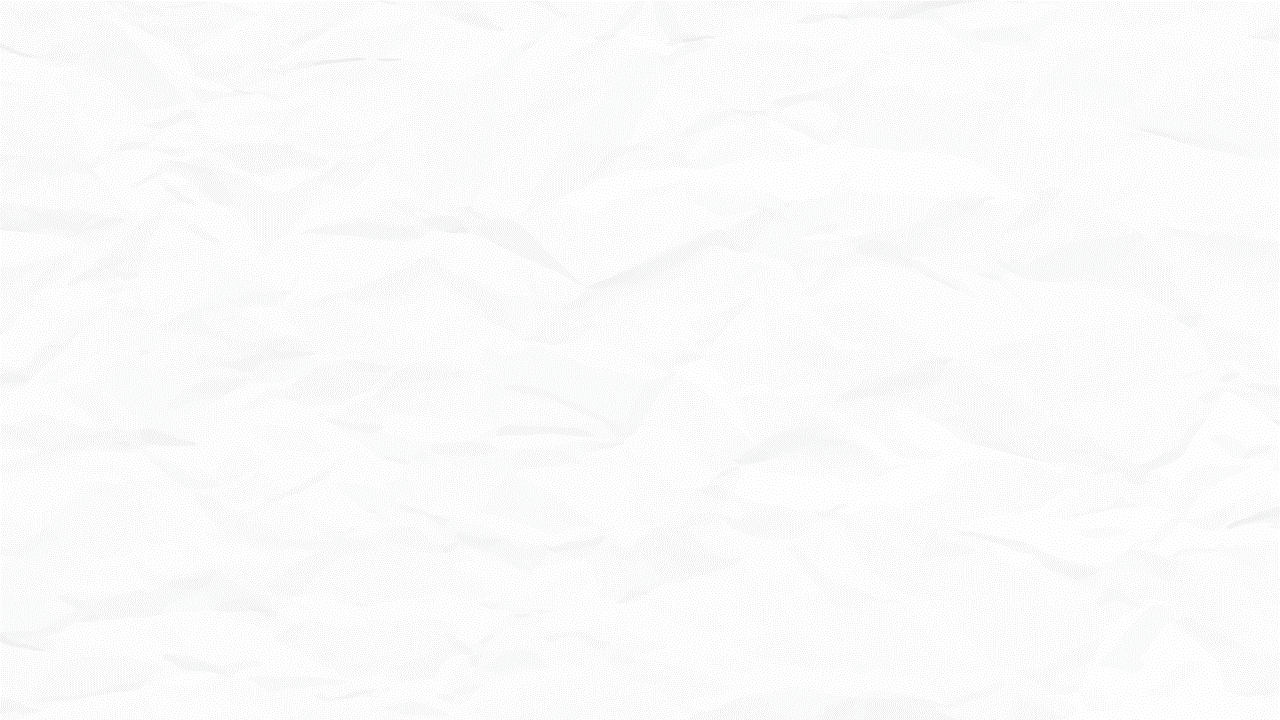 2
Show the results of the project
Life isn't about waiting for the storm to pass. it's about learning to dance in the rain.
Show the results of the project
75%
80%
90%
Please enter the title
Add Title In Here
This is a sample letter that has been placed to station the typing format on the letterhead design. When positioned the letterhead design. When positioned properly.
Powerpoint.
Photoshop.
3D max
Please enter text Here.Please enter text Here. Please enter text Here. Please enter text here
Please enter text Here.Please enter text Here. Please enter text Here. Please enter text here
Please enter text Here.Please enter text Here. Please enter text Here. Please enter text here
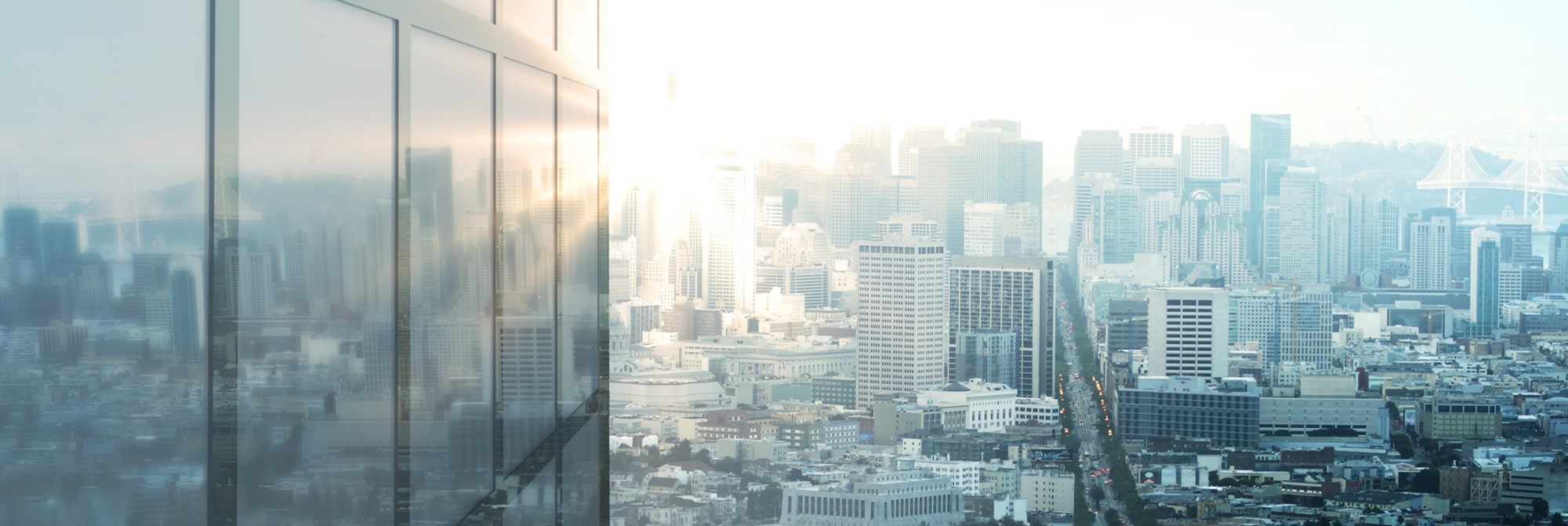 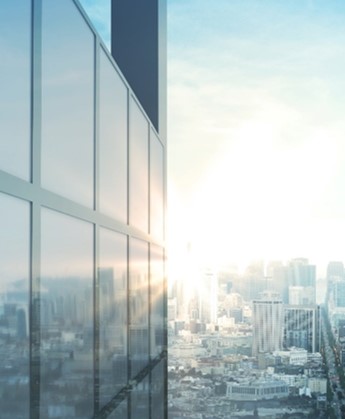 20XX.01.01
20XX.01.01
20XX.01.01
Enter the title
Enter the title
Enter the title
Please enter text Here.Please enter text Here. Please enter text here.
Please enter text Here.Please enter text Here. Please enter text here.
Please enter text Here.Please enter text Here. Please enter text here.
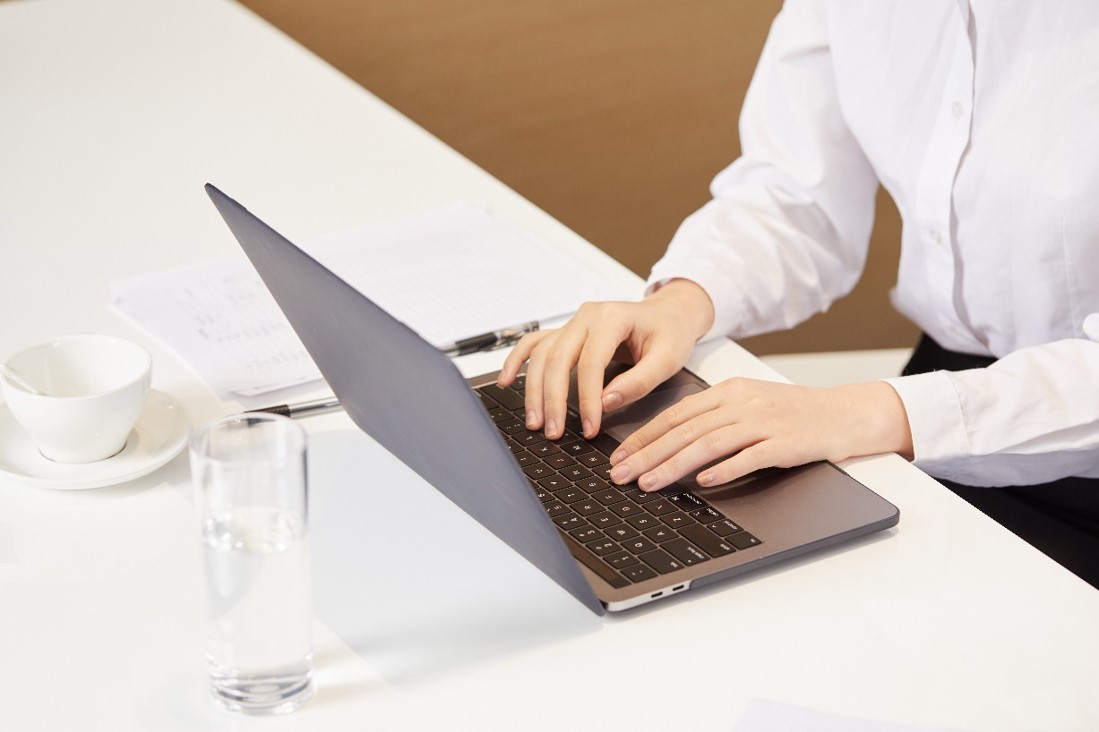 YOUR TITLE HERE
Add the page title content
Please add specific content here, the text as simple as possible, simple description can be, do not have to be too cumbersome, pay attention to the beauty of the board.
236
236
236
your text
your text
your text
Show the results of the project
YOUR TITLE HERE
Add the page title content
Please add specific content here, the text as simple as possible, simple description can be, do not have to be too cumbersome, pay attention to the beauty of the board. Please add specific content here to keep the text as simple as possible.Please add specific content here to keep the text as simple as possible
Please enter text Here.Please enter text Here. Please enter text here. Please enter text here.
36
48
Short Text Here
Short Text Here
Show the results of the project
Enter the title
Enter the title
Enter the title
Please enter text Here.Please enter text Here. Please enter text here. Please enter text here.
Please enter text Here.Please enter text Here. Please enter text here. Please enter text here.
Please enter text Here.Please enter text Here. Please enter text here. Please enter text here.
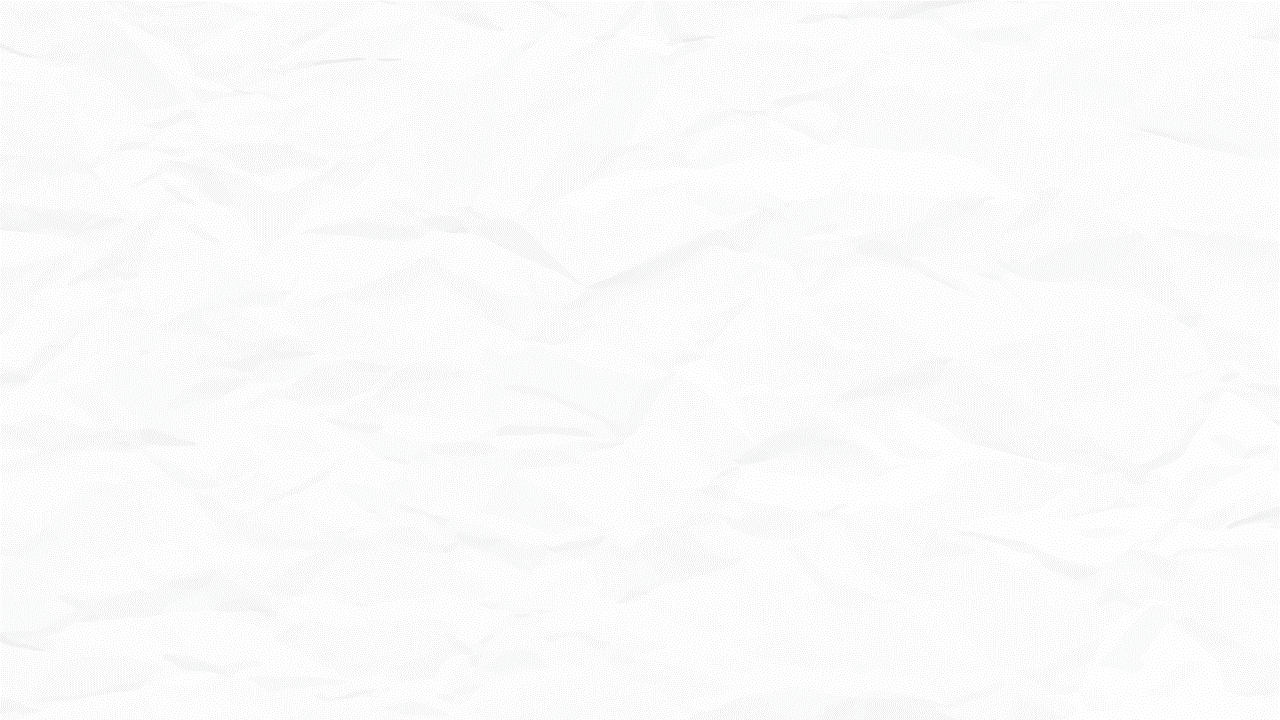 3
Experience and summary
Life isn't about waiting for the storm to pass. it's about learning to dance in the rain.
Experience and summary
2010
2012
Phenomenon whereby something new and somehow reed
Phenomenon whereby something new and somehow reed
Enter the title
2018
2015
Please enter text Here.Please enter text Here. Please enter text Here. Please enter text Here. Please enter
Phenomenon whereby something new and somehow reed
Phenomenon whereby something new and somehow reed
Enter the title
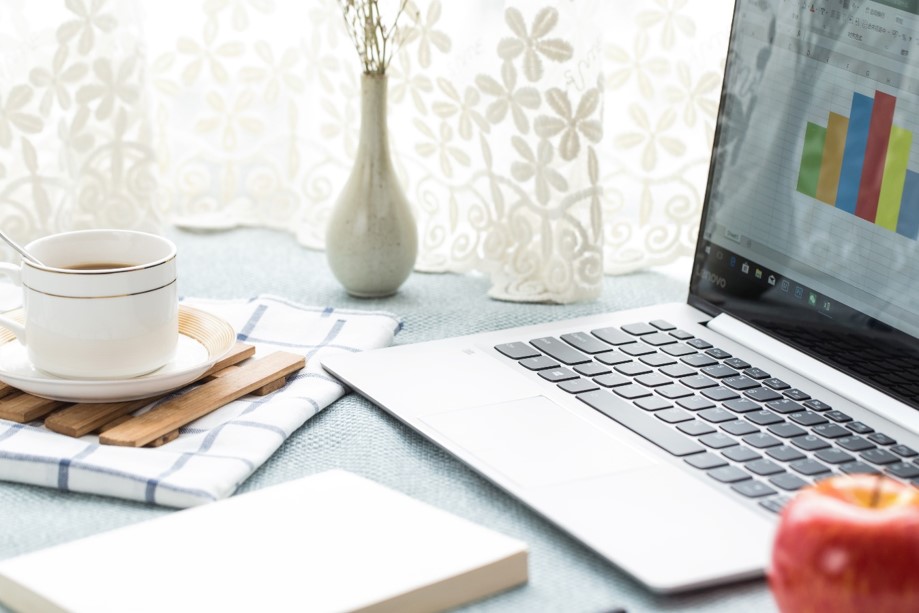 Please enter text Here.Please enter text Here. Please enter text Here. Please enter text Here. Please enter
Enter the title
Please enter text Here.Please enter text Here. Please enter text Here. Please enter text Here. Please enter
Enter the title
Please enter text Here.Please enter text Here. Please enter text Here. Please enter text Here. Please enter
Experience and summary
Enter the title
Enter the title
Please enter text Here.Please enter text Here. Please enter text here.
Please enter text Here.Please enter text Here. Please enter text here.
Enter the title
Enter the title
Please enter text Here.Please enter text Here. Please enter text here.
Please enter text Here.Please enter text Here. Please enter text here.
Enter the title
Enter the title
Please enter text Here.Please enter text Here. Please enter text here.
Please enter text Here.Please enter text Here. Please enter text here.
Experience and summary
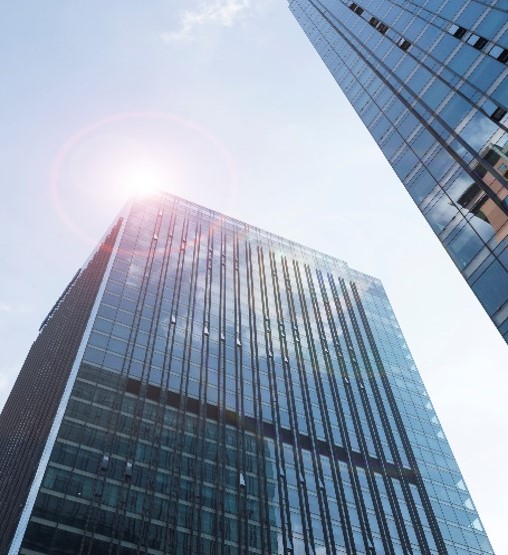 Enter the title
Vivamus quam dolor, tempor ac gravida sit amet, porta fermentum magna. Vivamus quam dolor, tempor ac gravida sit amet, porta fermentum magna.
Enter the title
Vivamus quam dolor, tempor ac gravida sit amet, porta fermentum magna. Vivamus quam dolor, tempor ac gravida sit amet, porta fermentum magna.
Enter the title
Vivamus quam dolor, tempor ac gravida sit amet, porta fermentum magna. Vivamus quam dolor, tempor ac gravida sit amet, porta fermentum magna.
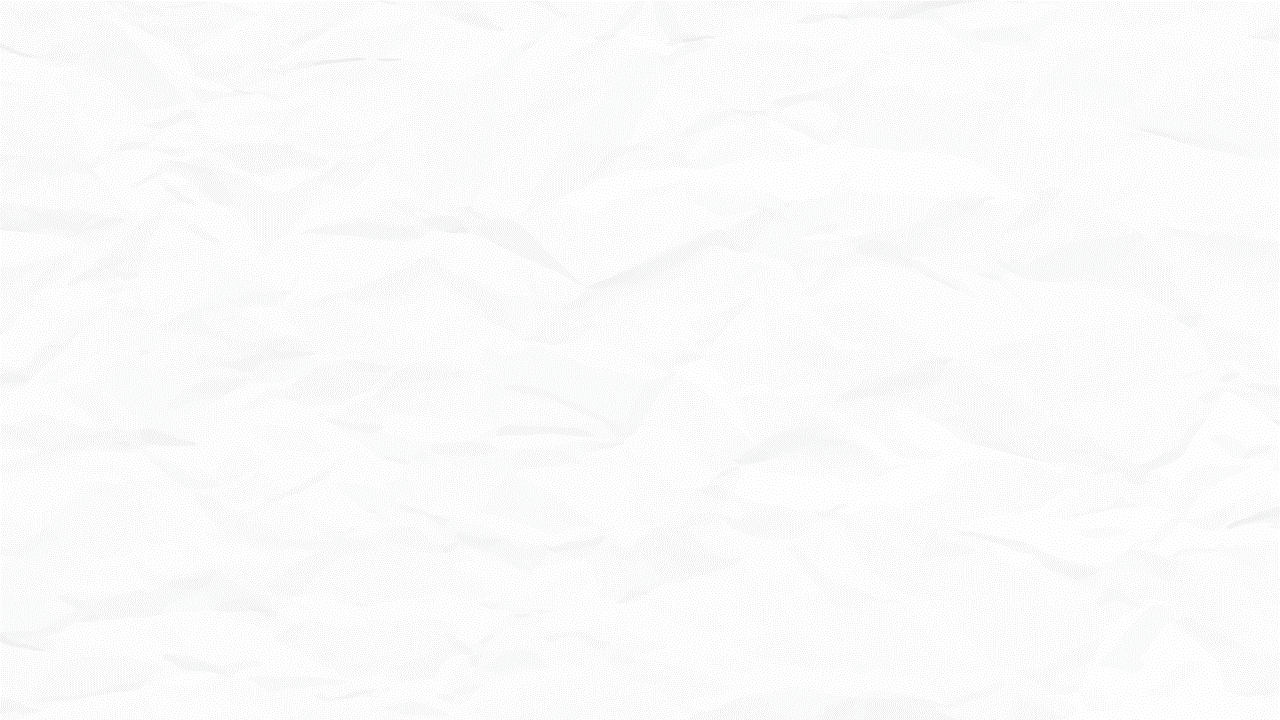 4
Work plan for next year
Life isn't about waiting for the storm to pass. it's about learning to dance in the rain.
Work plan for next year
48
52
76
Short Text Here
Short Text Here
Short Text Here
Work plan for next year
Please enter text Here.Please enter text Here. Please enter text here.
01
Please enter text Here.Please enter text Here. Please enter text here.
02
Please enter text Here.Please enter text Here. Please enter text here.
03
Please enter text Here.Please enter text Here. Please enter text here.
04
Enter the title
Enter the title
Enter the title
Enter the title
Life isn't about waiting for the storm to pass. it's about learning to dance in the rain.   Life isn't about waiting for the storm to pass.
Life isn't about waiting for the storm to pass. it's about learning to dance in the rain.   Life isn't about waiting for the storm to pass.
Life isn't about waiting for the storm to pass. it's about learning to dance in the rain.   Life isn't about waiting for the storm to pass.
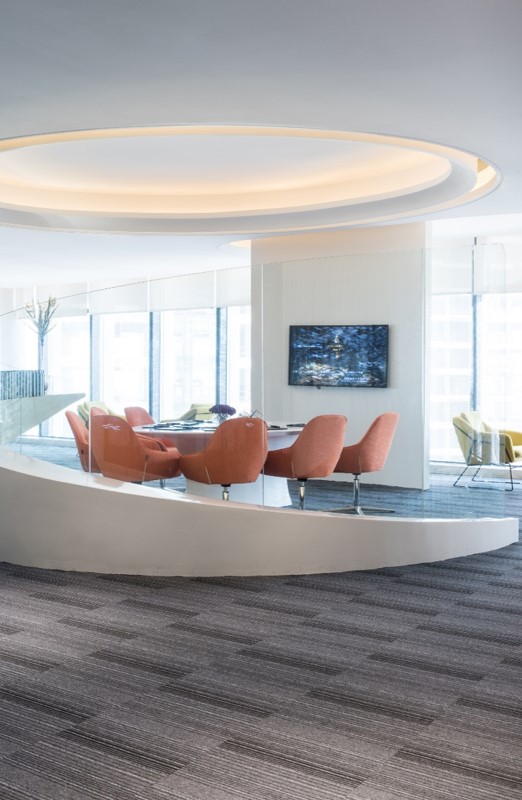 Please enter the title
Life isn't about waiting for the storm to pass. it's about learning to dance in the rain.   Life isn't about waiting for the storm to pass. it's about learning to dance in the rain.
Life isn't about waiting for the storm to pass. it's about learning to dance in the rain.   Life isn't about waiting for the storm to pass. it's about learning to dance in the rain.
Life isn't about waiting for the storm to pass. it's about learning to dance in the rain.
Work plan for next year
Enter the title
Enter the title
Vivamus quam dolor, tempor ac gravida sit amet, porta fermentum magna. Vivamus quam dolor, tempor ac gravida sit amet, porta fermentum magna.
Vivamus quam dolor, tempor ac gravida sit amet, porta fermentum magna. Vivamus quam dolor, tempor ac gravida sit amet, porta fermentum magna.
Enter the title
Enter the title
Vivamus quam dolor, tempor ac gravida sit amet, porta fermentum magna. Vivamus quam dolor, tempor ac gravida sit amet, porta fermentum magna.
Vivamus quam dolor, tempor ac gravida sit amet, porta fermentum magna. Vivamus quam dolor, tempor ac gravida sit amet, porta fermentum magna.
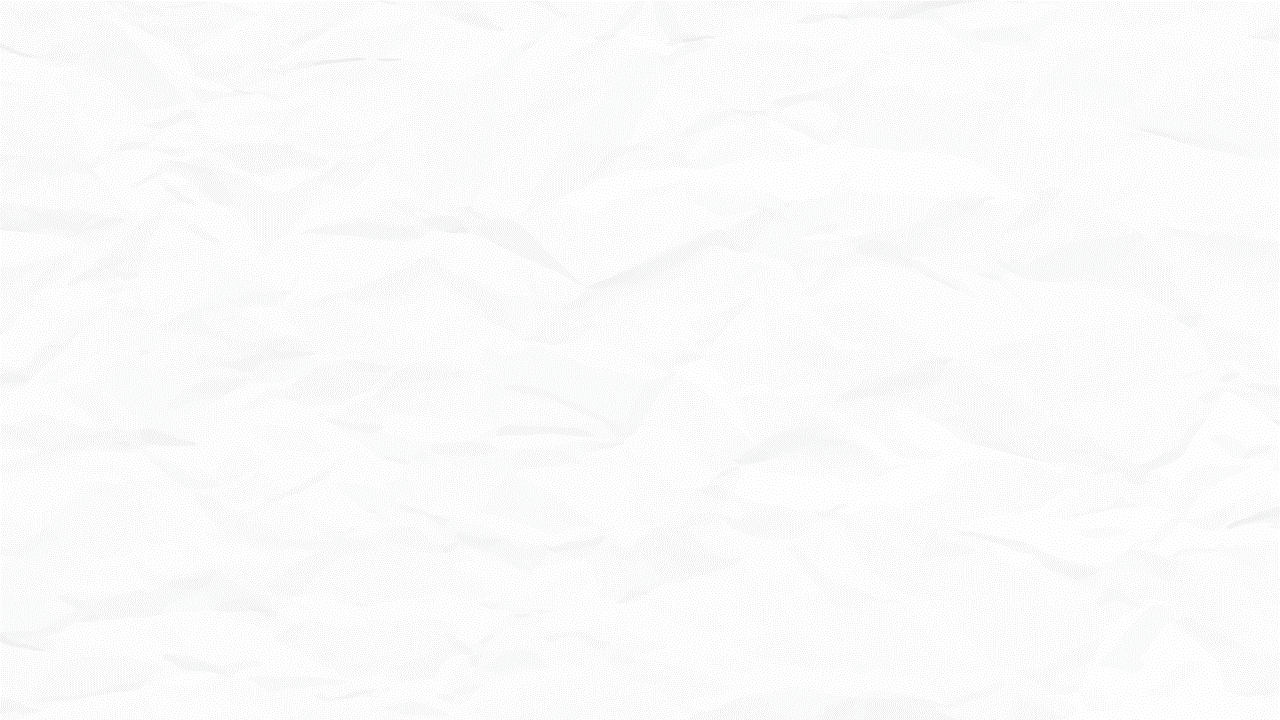 LOGO
Please criticize the right point
THANKS
https://www.freeppt7.com